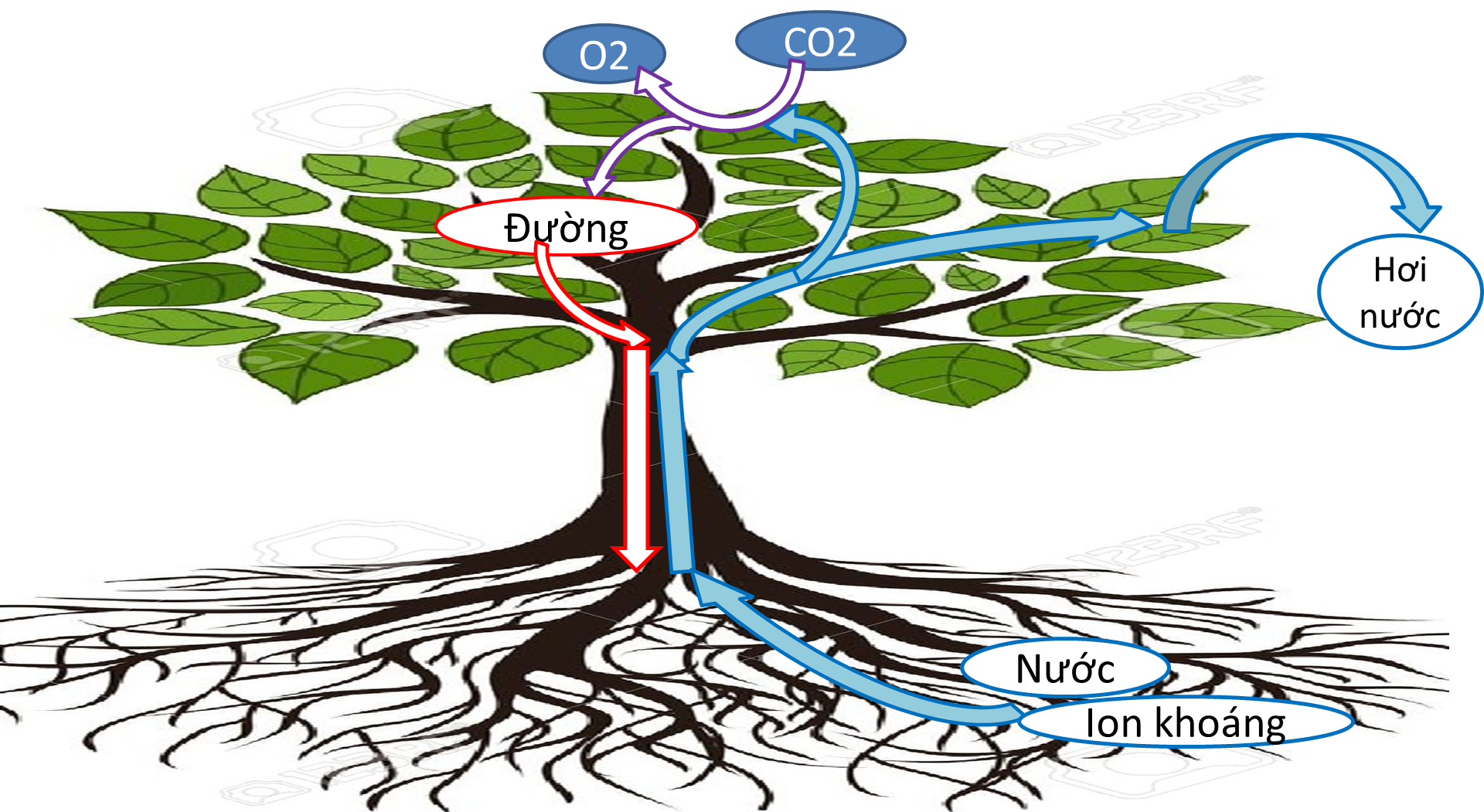 Động lực nào giúp dòng mạch gỗ được vận chuyển liên tục từ dưới rễ lên trên lá?
8/20/2021
‹#›
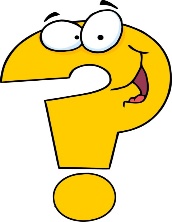 Vì sao nói 
“thoát hơi nước là tai họa tất yếu của cây”?
8/20/2021
‹#›
A –CHUYỂN HÓA VẬT CHẤT VÀ NĂNG LƯỢNG Ở THỰC VẬT
Bài 3:
THOÁT HƠI NƯỚC
8/20/2021
‹#›
I. Vai trò của quá trình thoát hơi nước
Tai họa
8/20/2021
‹#›
I. Vai trò của quá trình thoát hơi nước
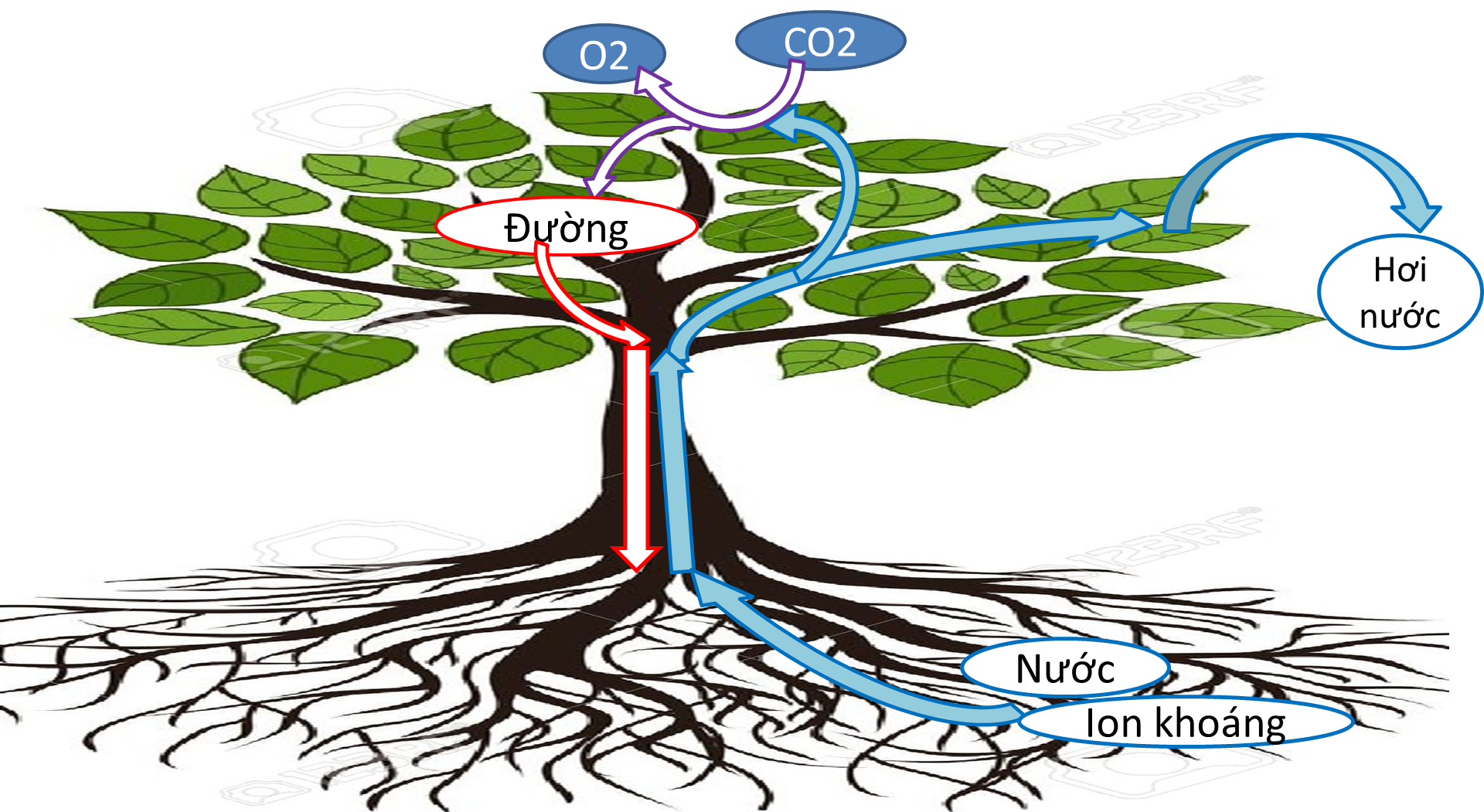 Tất yếu
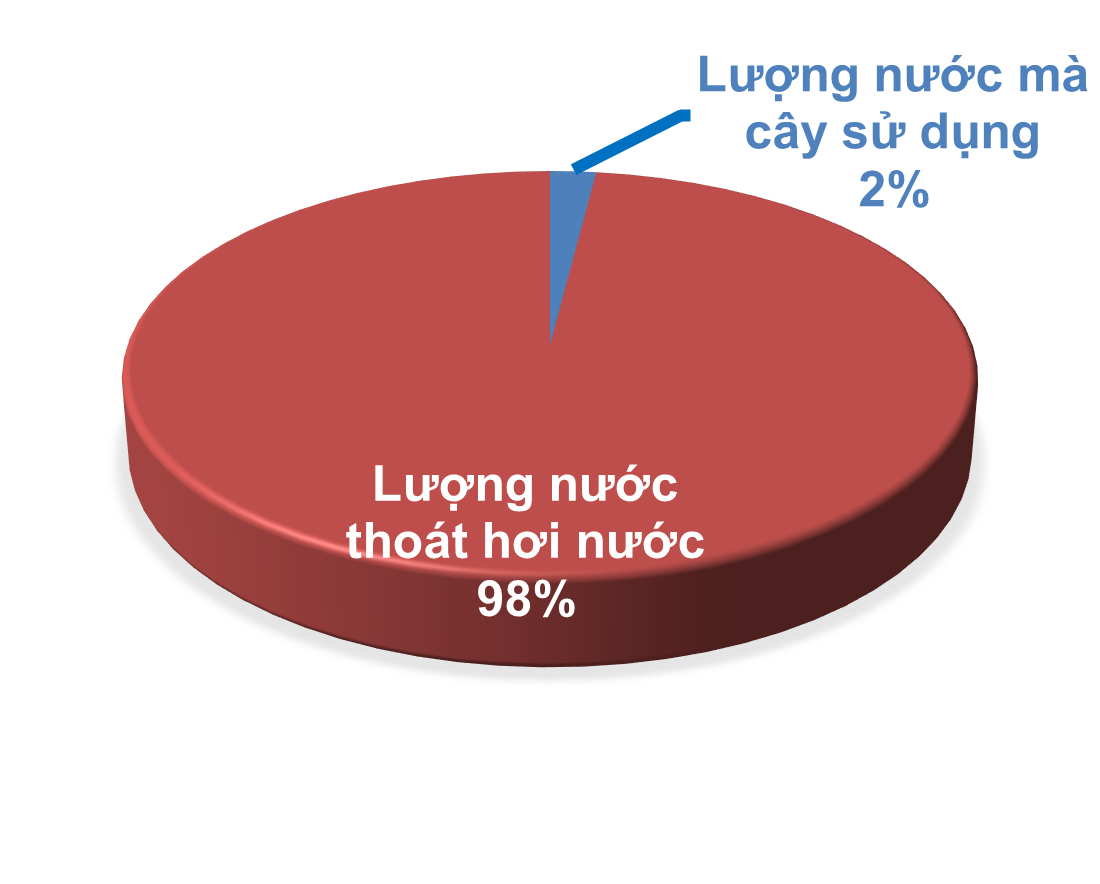 8/21/2021
‹#›
I. Vai trò của quá trình thoát hơi nước
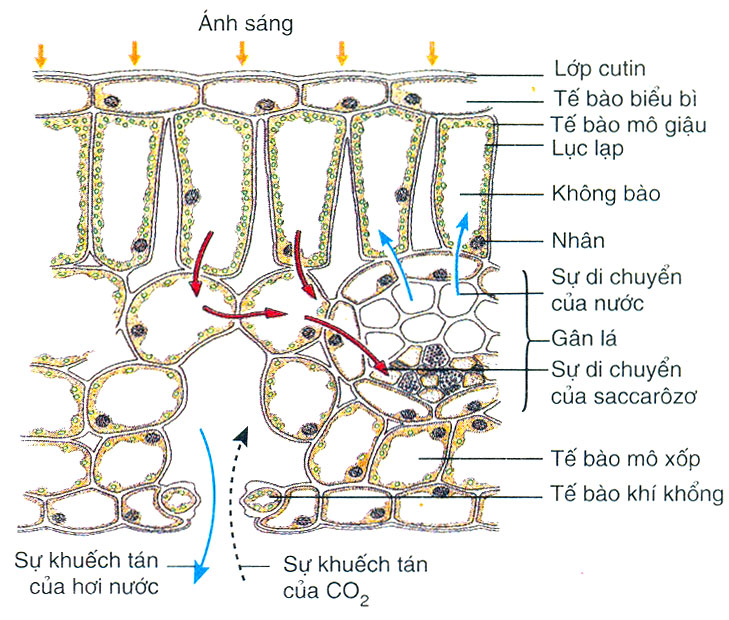 Tất yếu
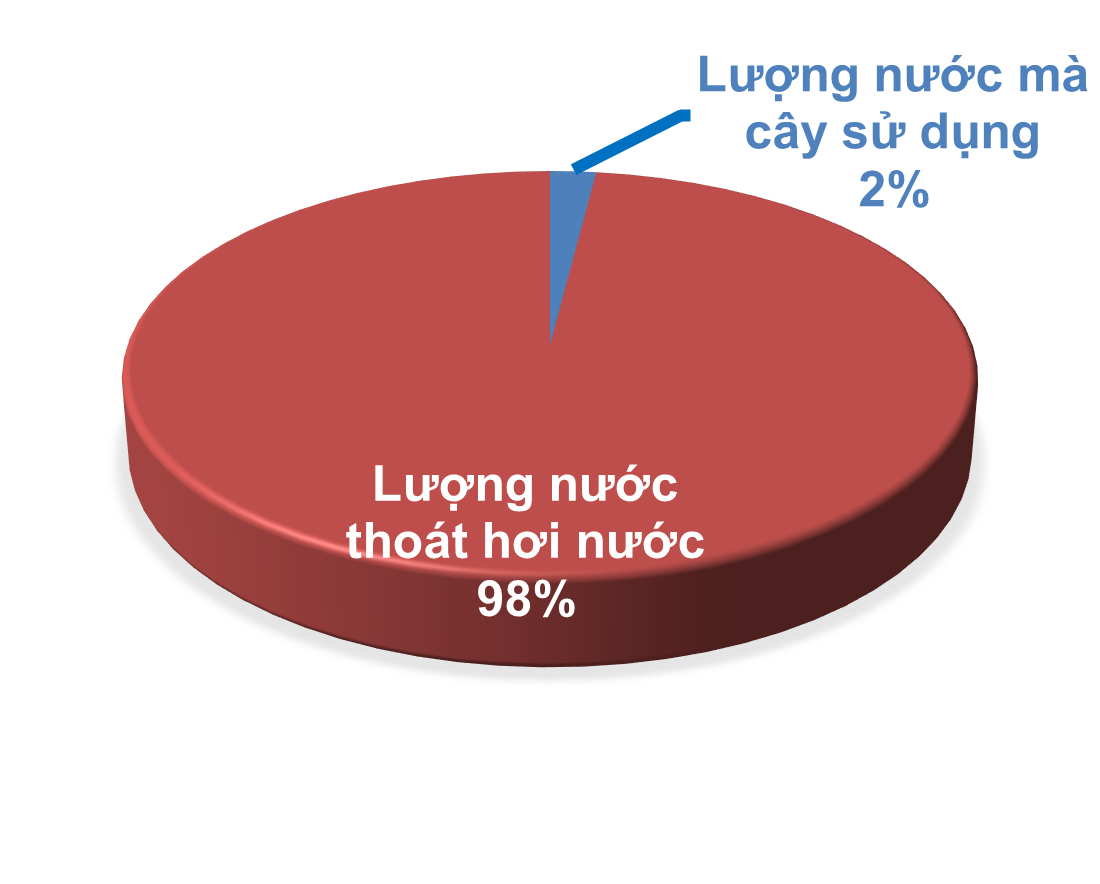 8/21/2021
‹#›
I. Vai trò của quá trình thoát hơi nước
Tất yếu
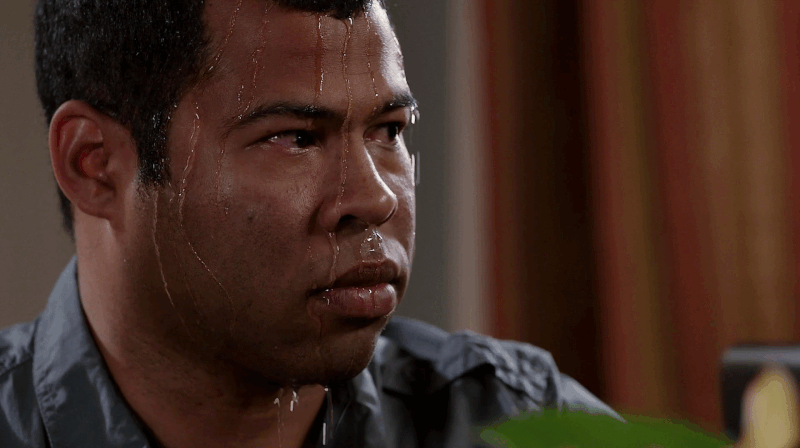 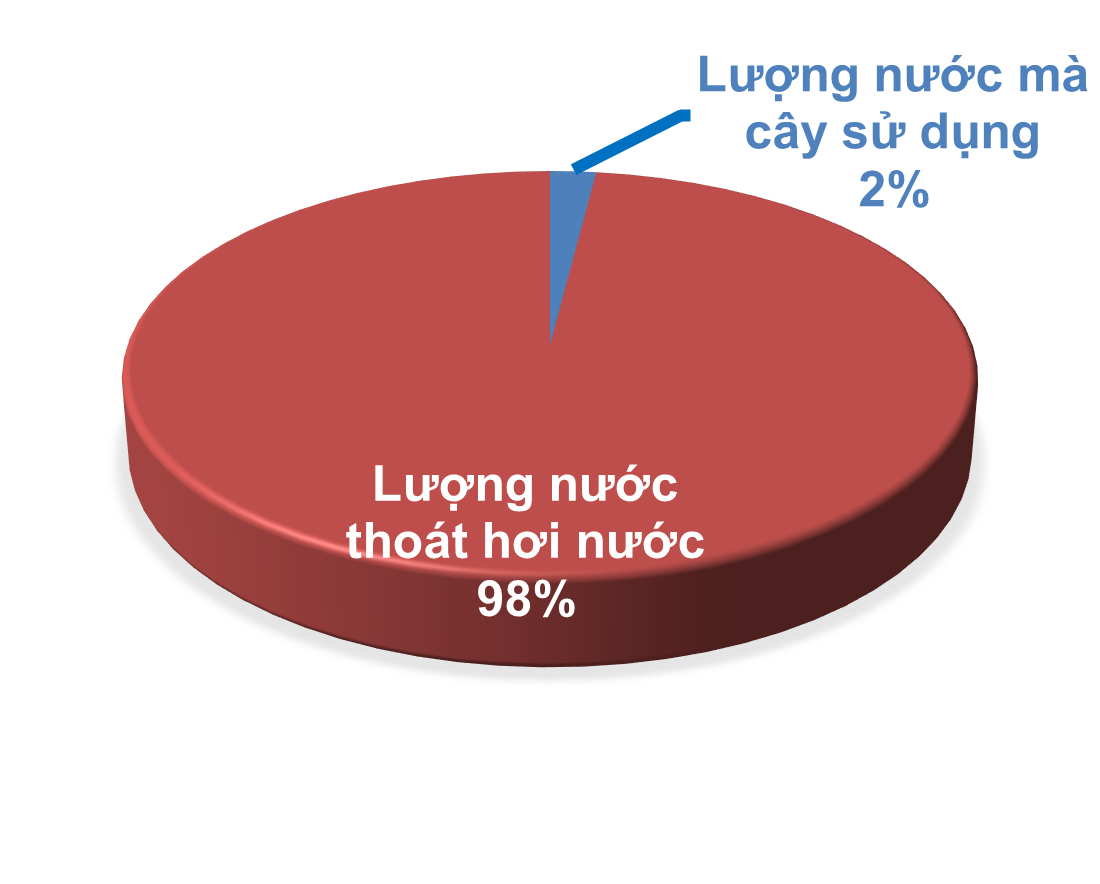 8/21/2021
‹#›
I. Vai trò của quá trình thoát hơi nước
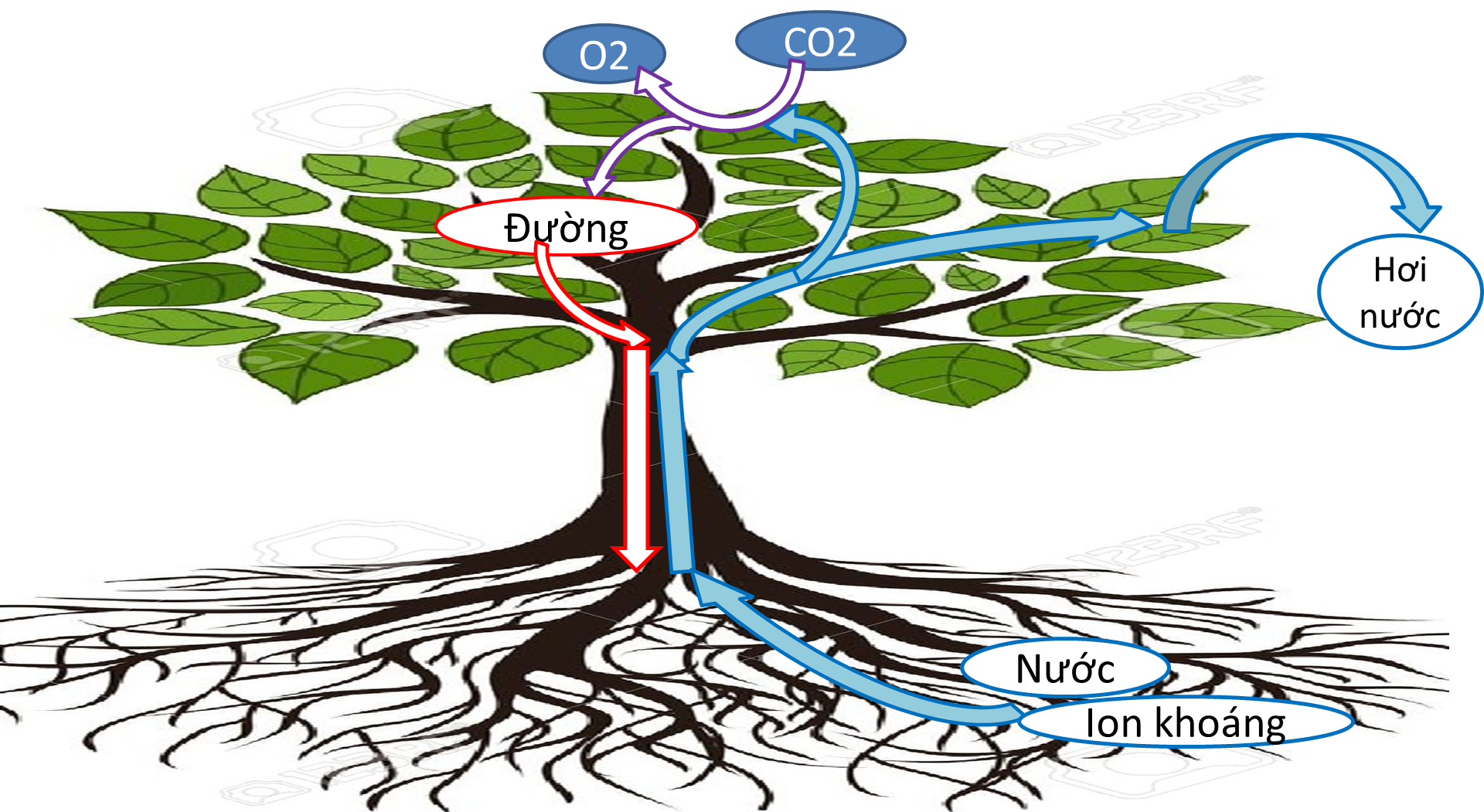 Tất yếu
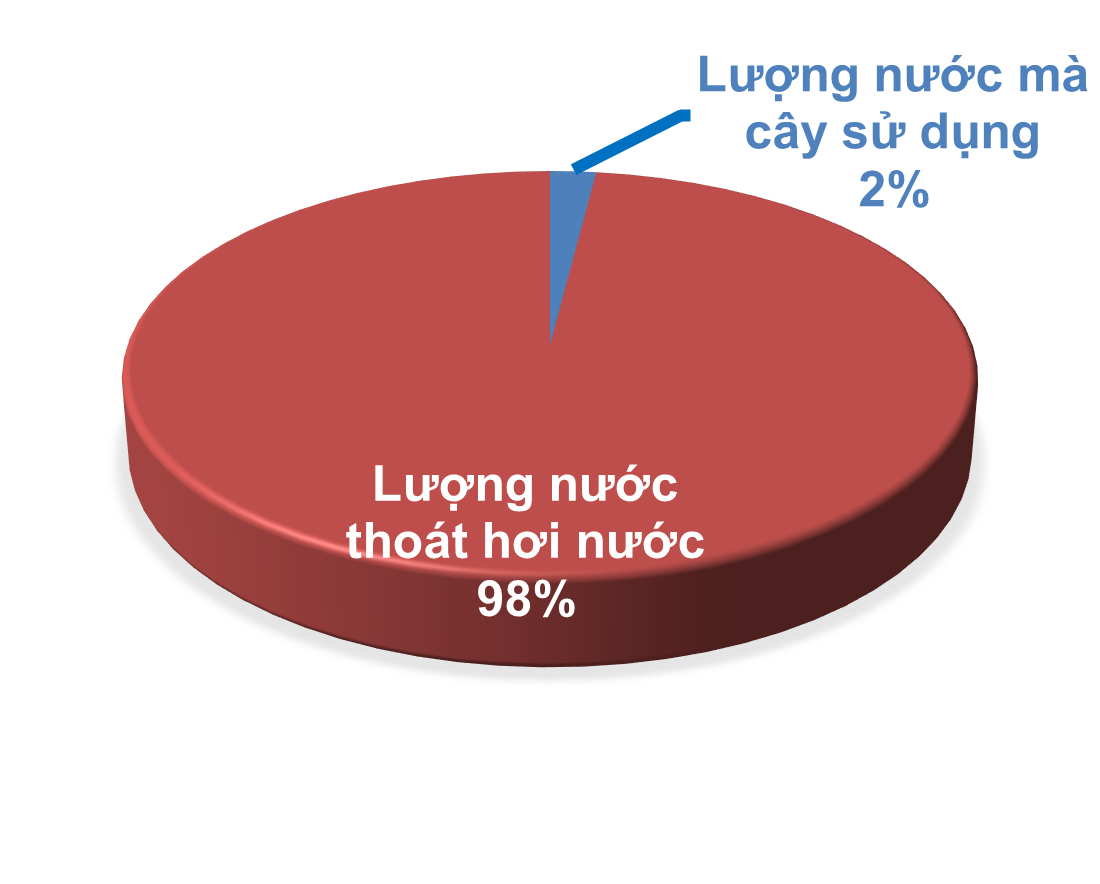 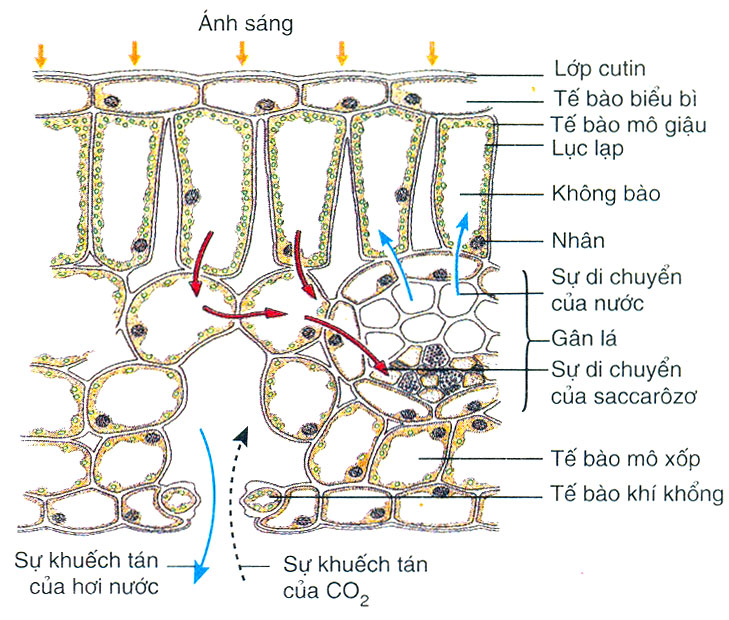 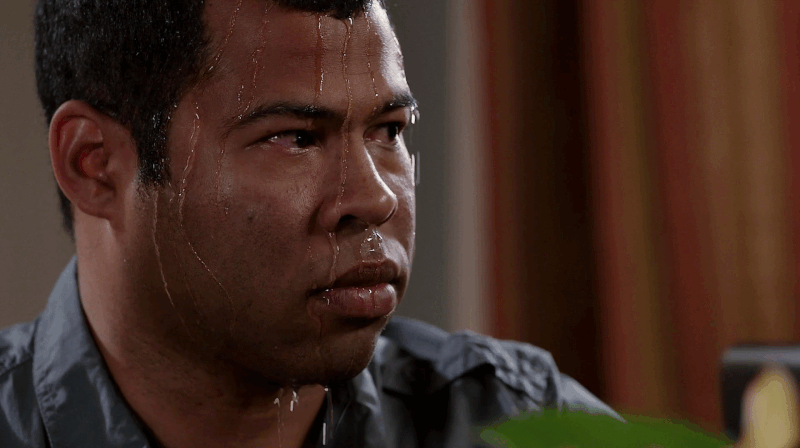 8/21/2021
‹#›
II. Thoát hơi nước qua lá
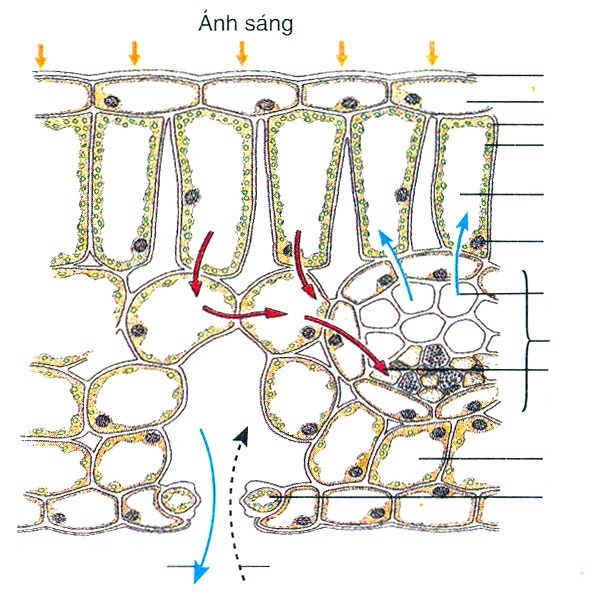 A
1. Lá là cơ quan thoát hơi nước
B
Trên lá, hãy xác định vị trí của cutin, biểu bì lá, khí khổng ở hình bên.
Các thành phần cấu trúc trên lá này có mối liên hệ gì với nhau?
C
D
8/21/2021
‹#›
[Speaker Notes: Gồm các tế bào chết là quản bào và mạch ống nối kế tiếp nhau tạo bên ống dài từ rễ lên lá]
II. Thoát hơi nước qua lá
2. Hai con đường thoát hơi nước qua lá
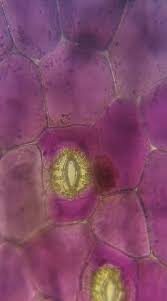 - Qua khí khổng (90%):
Tế bào kèm
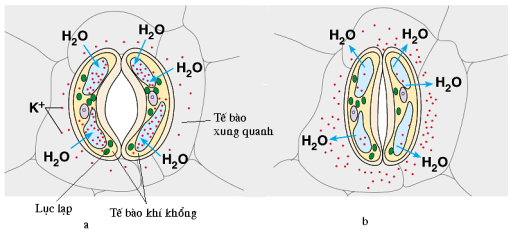 Dựa vào hình, hãy mô tả cấu tạo của khí khổng
8/21/2021
‹#›
[Speaker Notes: Gồm các tế bào chết là quản bào và mạch ống nối kế tiếp nhau tạo bên ống dài từ rễ lên lá]
II. Thoát hơi nước qua lá
2. Hai con đường thoát hơi nước qua lá
- Qua khí khổng (90%):
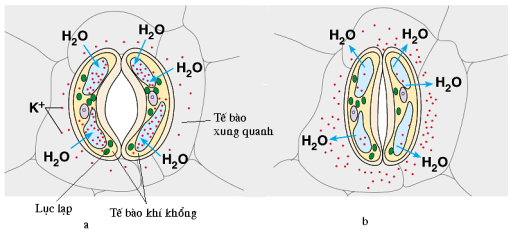 Sự đóng, mở khí khổng phụ thuộc vào yếu tố nào?
8/21/2021
‹#›
[Speaker Notes: Gồm các tế bào chết là quản bào và mạch ống nối kế tiếp nhau tạo bên ống dài từ rễ lên lá]
II. Thoát hơi nước qua lá
2. Hai con đường thoát hơi nước qua lá
- Qua khí khổng (90%):
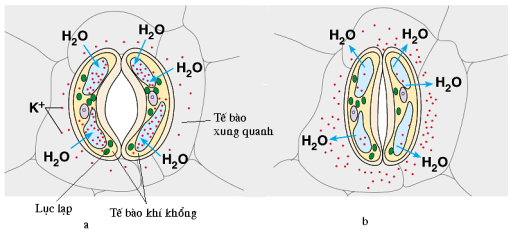 Hãy mô tả cơ chế quá trình đóng, mở khí khổng.
8/21/2021
‹#›
[Speaker Notes: Gồm các tế bào chết là quản bào và mạch ống nối kế tiếp nhau tạo bên ống dài từ rễ lên lá]
II. Thoát hơi nước qua lá
2. Hai con đường thoát hơi nước qua lá
- Qua cutin:
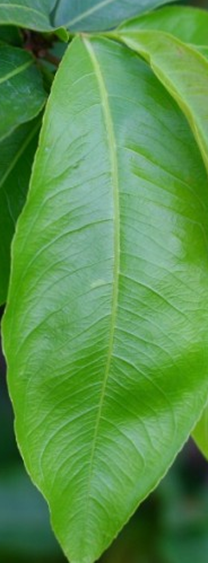 Thoát hơi nước qua cutin ở là non hay lá trưởng thành bình thường của cùng 1 cây mai sẽ cao hơn? Vì sao?
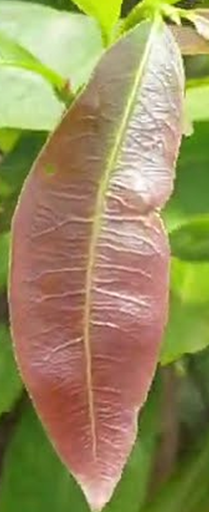 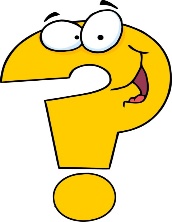 8/21/2021
‹#›
[Speaker Notes: Gồm các tế bào chết là quản bào và mạch ống nối kế tiếp nhau tạo bên ống dài từ rễ lên lá]
II. Thoát hơi nước qua lá
2. Hai con đường thoát hơi nước qua lá
- Qua cutin:
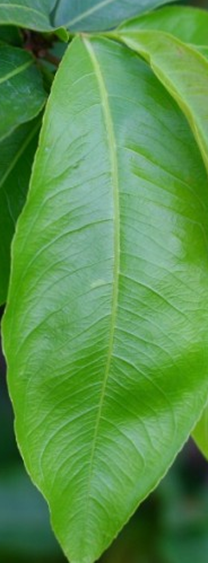 Giữa lá trưởng thành và lá giá của cùng 1 cây mai, thoát hơi nước qua cutin ở lá nào cao hơn? Vì sao?
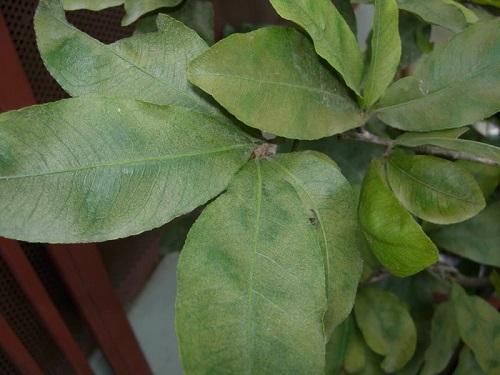 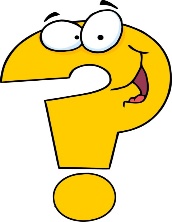 8/21/2021
‹#›
[Speaker Notes: Gồm các tế bào chết là quản bào và mạch ống nối kế tiếp nhau tạo bên ống dài từ rễ lên lá]
III. Các tác nhân ảnh hưởng đến quá trình thoát hơi nước
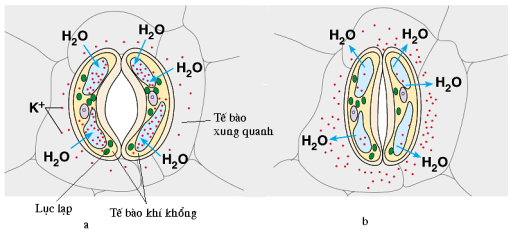 Nước
Có những tác nhân nào ảnh hưởng đến quá trình thoát hơi nước?
Ánh sáng
Nhiệt độ
Gió
Một số ion khoáng
…
8/21/2021
‹#›
[Speaker Notes: Gồm các tế bào chết là quản bào và mạch ống nối kế tiếp nhau tạo bên ống dài từ rễ lên lá]
IV. Cân bằng nước và tưới tiêu hợp lý
Tưới tiêu như thế nào là hợp lý?
Cân bằng nước là gì?
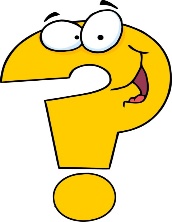 8/21/2021
‹#›
[Speaker Notes: Gồm các tế bào chết là quản bào và mạch ống nối kế tiếp nhau tạo bên ống dài từ rễ lên lá]
IV. Cân bằng nước và tưới tiêu hợp lý
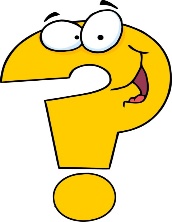 Cân bằng nước là gì?
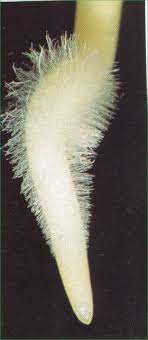 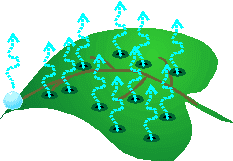 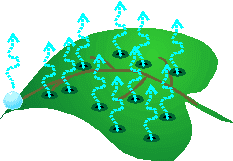 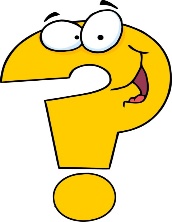 TH1
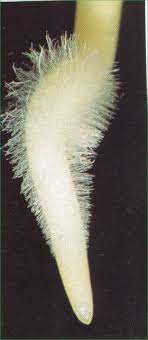 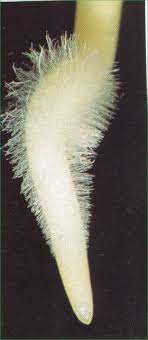 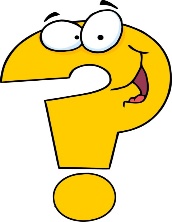 TH2
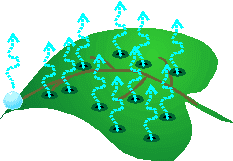 TH3
8/21/2021
‹#›
[Speaker Notes: Gồm các tế bào chết là quản bào và mạch ống nối kế tiếp nhau tạo bên ống dài từ rễ lên lá]
IV. Cân bằng nước và tưới tiêu hợp lý
Tưới tiêu như thế nào là hợp lý?
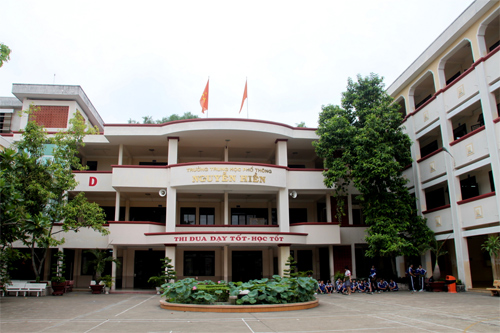 TH1
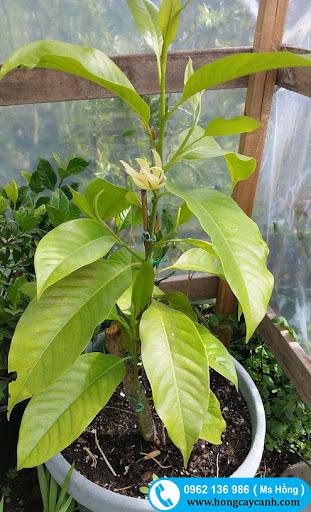 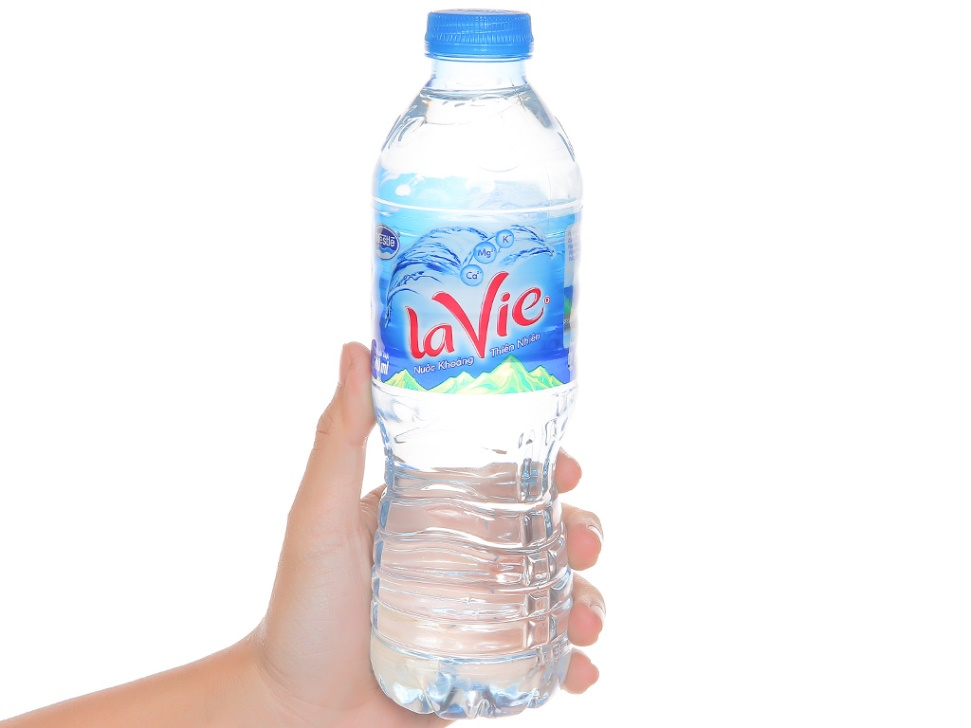 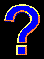 8/21/2021
‹#›
[Speaker Notes: Gồm các tế bào chết là quản bào và mạch ống nối kế tiếp nhau tạo bên ống dài từ rễ lên lá]
IV. Cân bằng nước và tưới tiêu hợp lý
Tưới tiêu như thế nào là hợp lý?
TH2
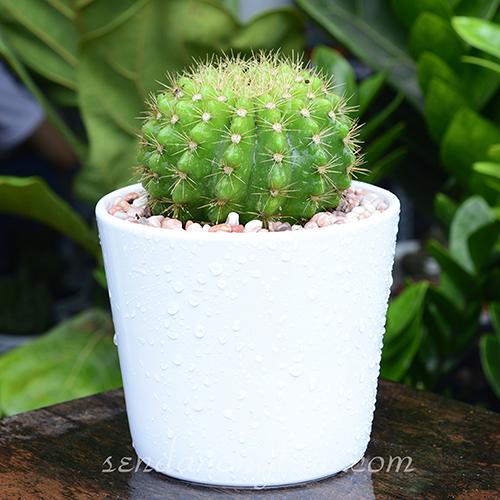 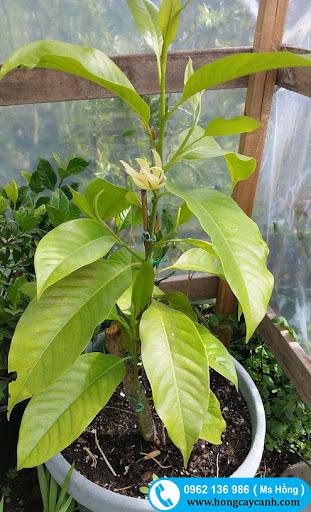 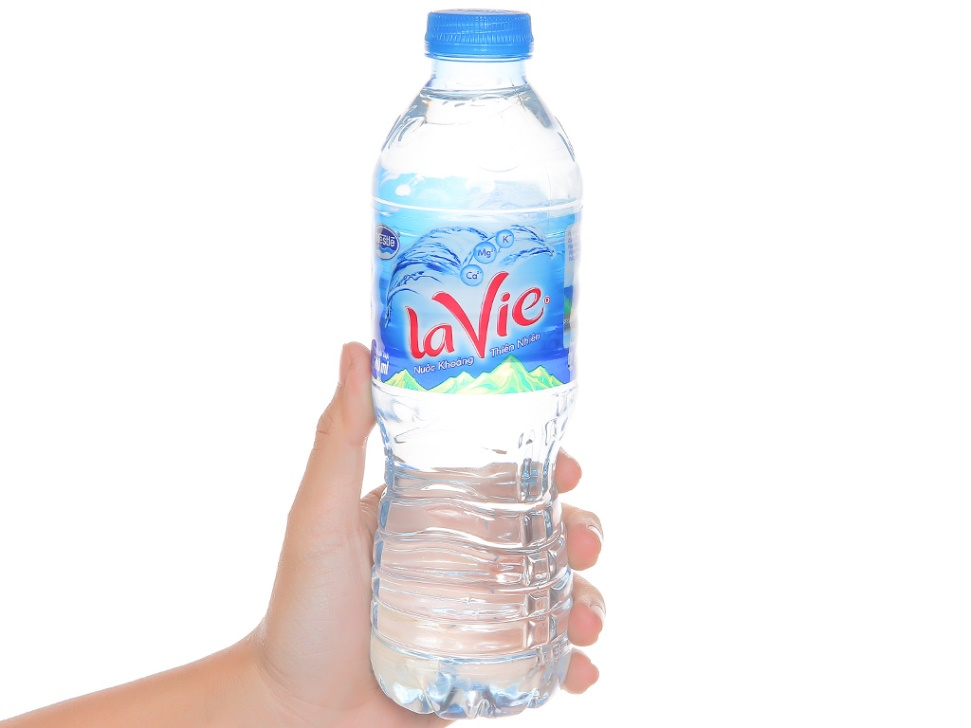 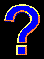 8/21/2021
‹#›
[Speaker Notes: Gồm các tế bào chết là quản bào và mạch ống nối kế tiếp nhau tạo bên ống dài từ rễ lên lá]
IV. Cân bằng nước và tưới tiêu hợp lý
Tưới tiêu như thế nào là hợp lý?
TH3
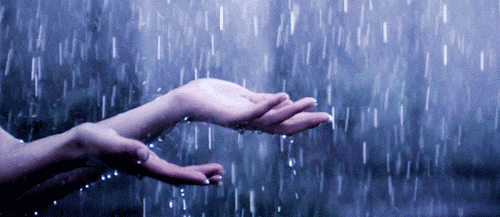 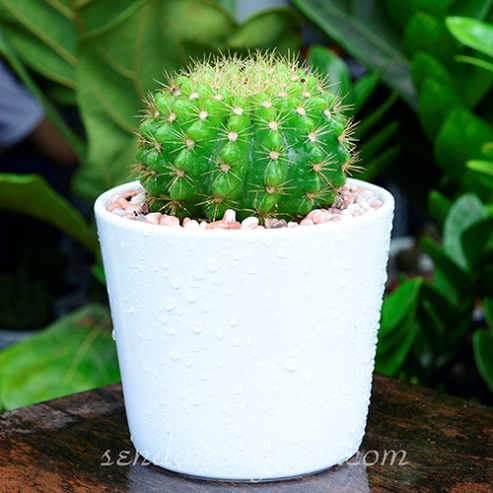 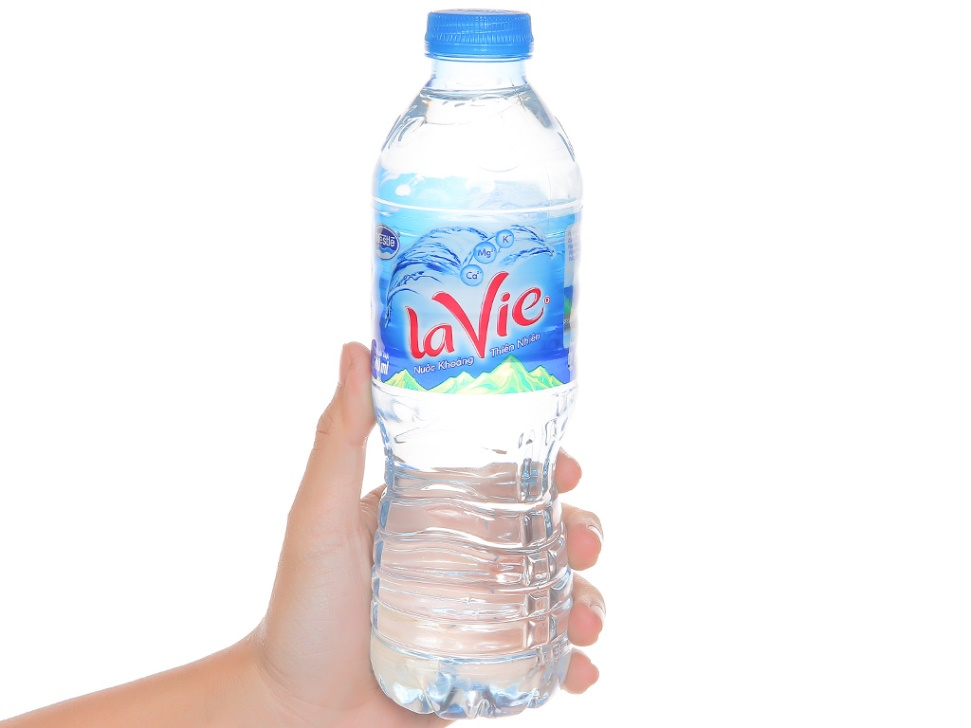 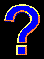 8/21/2021
‹#›
[Speaker Notes: Gồm các tế bào chết là quản bào và mạch ống nối kế tiếp nhau tạo bên ống dài từ rễ lên lá]
1. Vì sao dưới bóng cây lại mát hơn dưới mái che bằng vật liệu xây dựng?
2. Trong các yếu tố ảnh hưởng đến quá trình thoát hơi nước, yếu tố nào là yếu tố tác động chủ yếu nhất? Vì sao?
Luyện tập
8/20/2021
‹#›
Vận dụng
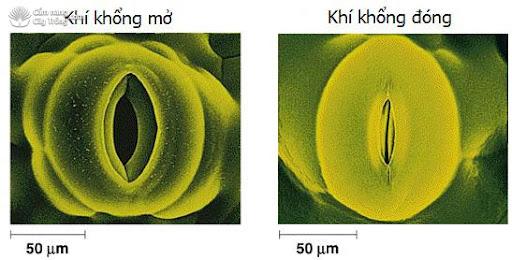 Tìm kiếm, nghiên cứu thông tin và xác định số lượng khí khổng ở mặt trên hay mặt dưới của lá nhiều hơn.
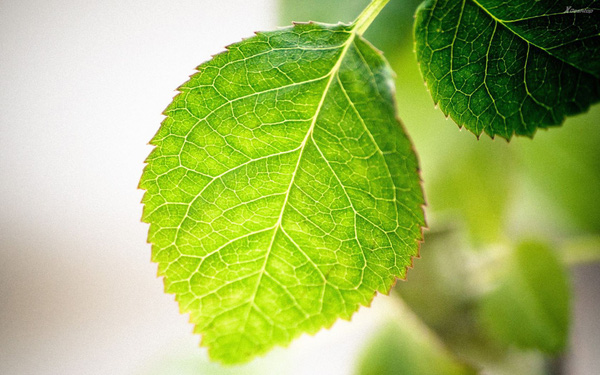 Dựa vào kiến thức đã học, hãy chứng minh sự phù hợp với chức năng của việc phân bố số lượng khí khổng như thế ở lá cây.
8/20/2021
‹#›
CHÚC CÁC EM HỌC TỐT!!!
8/20/2021
‹#›